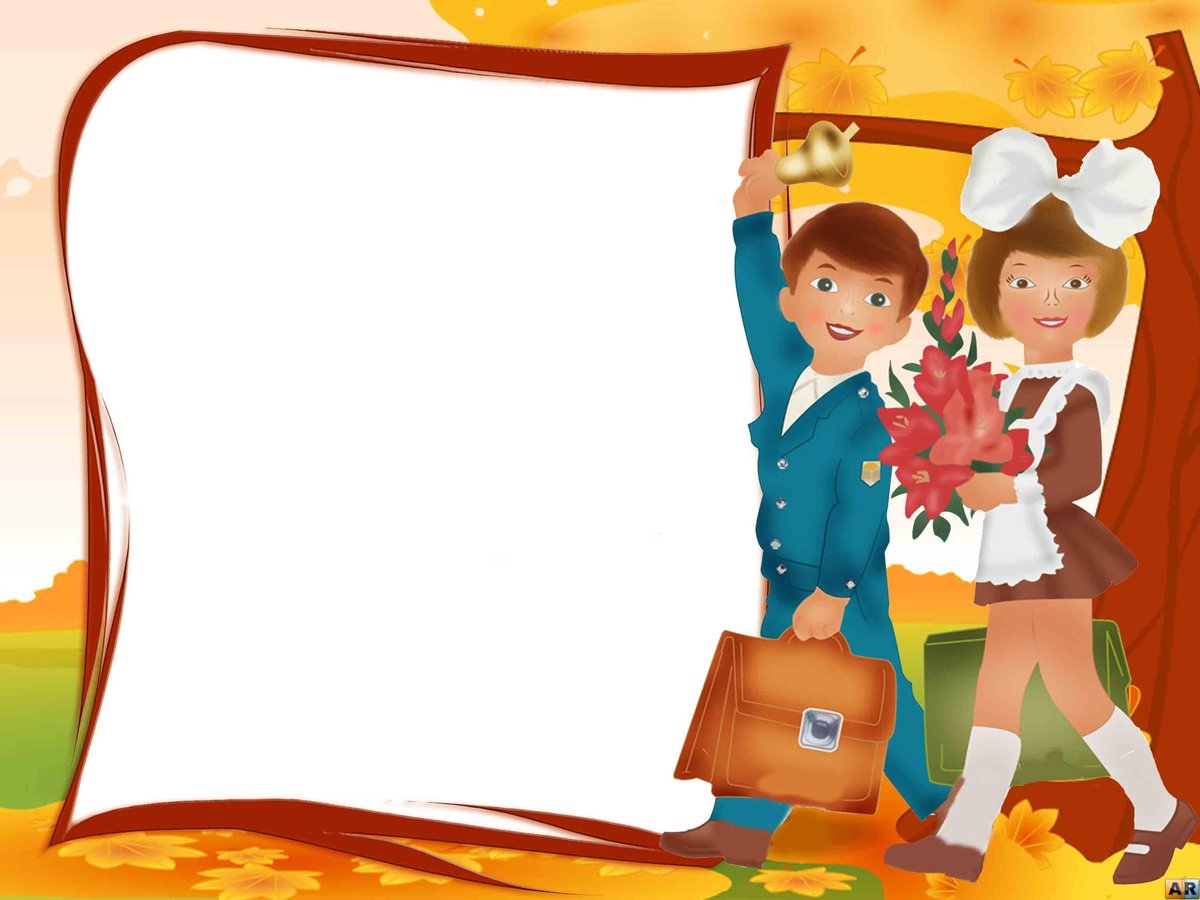 «Собирайся, народ, школа снова зовет!» 
Литературно познавательная программа
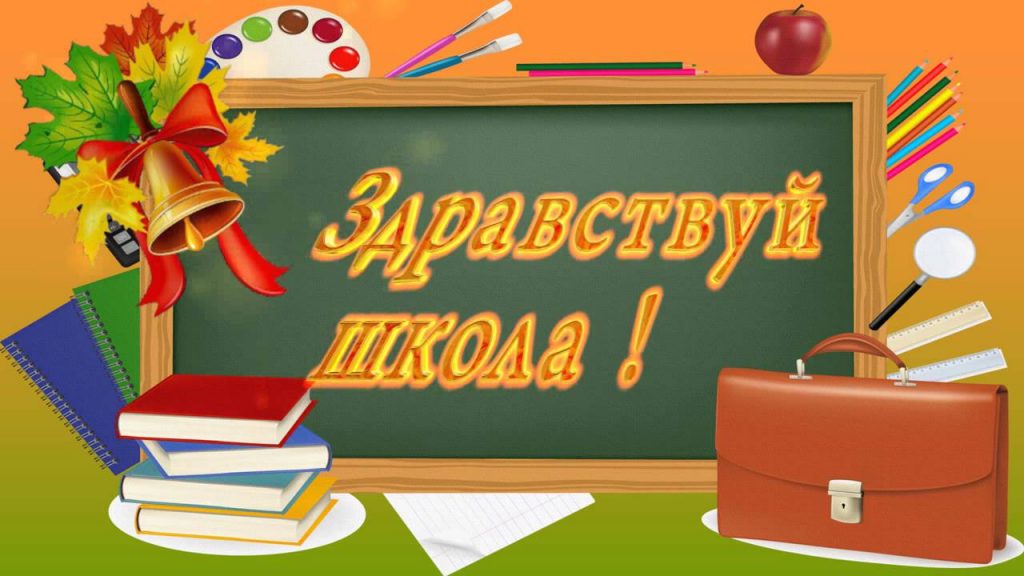 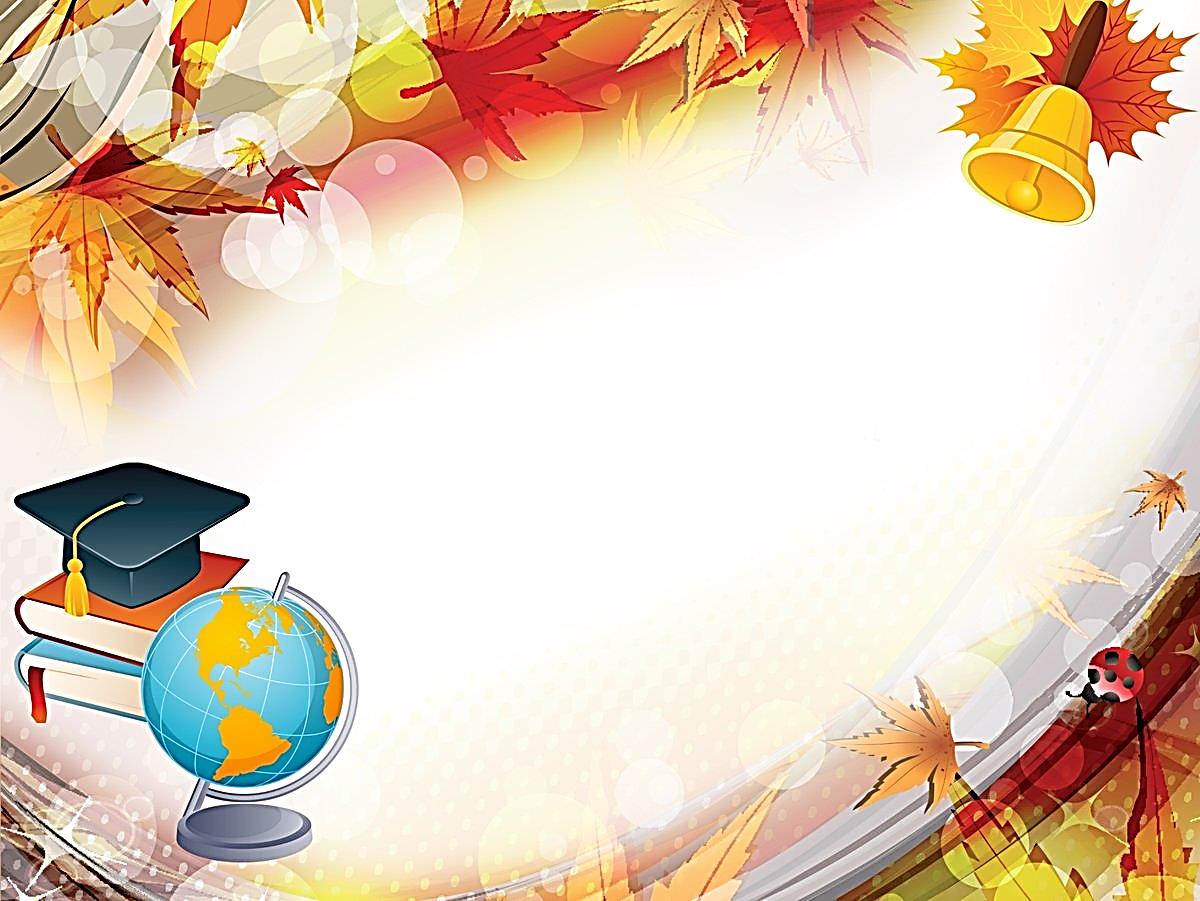 Прошла уж летняя пора,Вперёд учиться, детвора!Желаю вам на пять все знатьИ много умных книг читать!
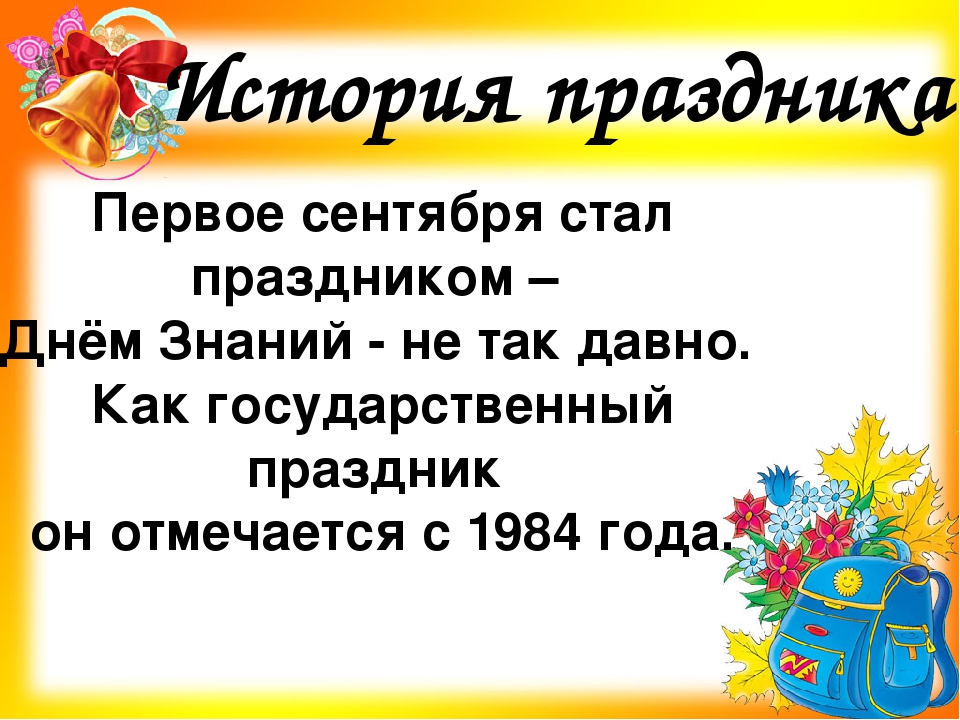 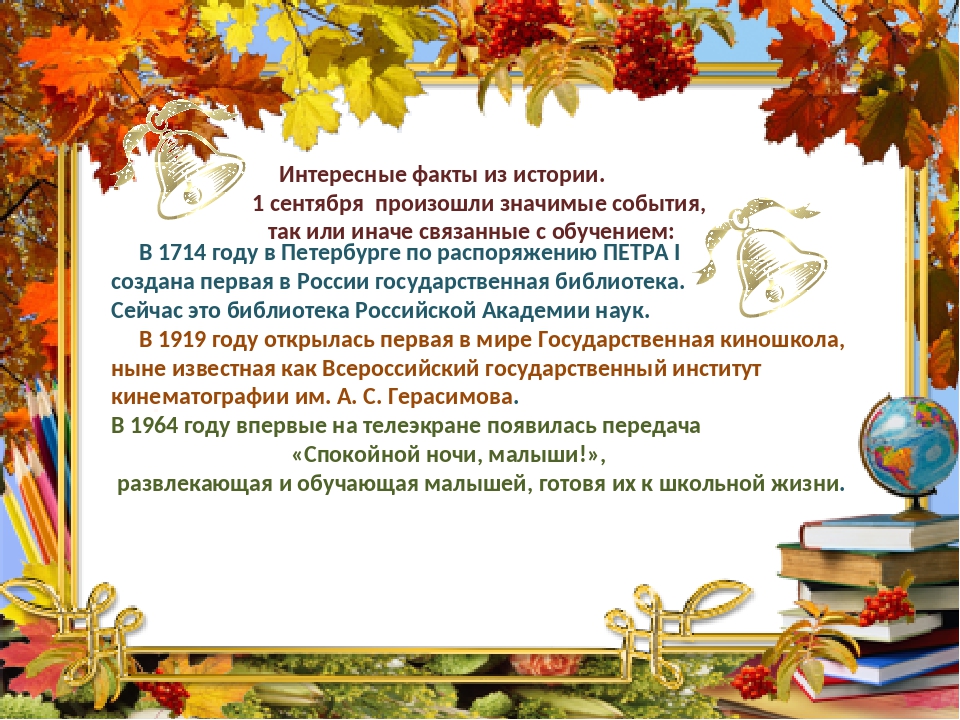 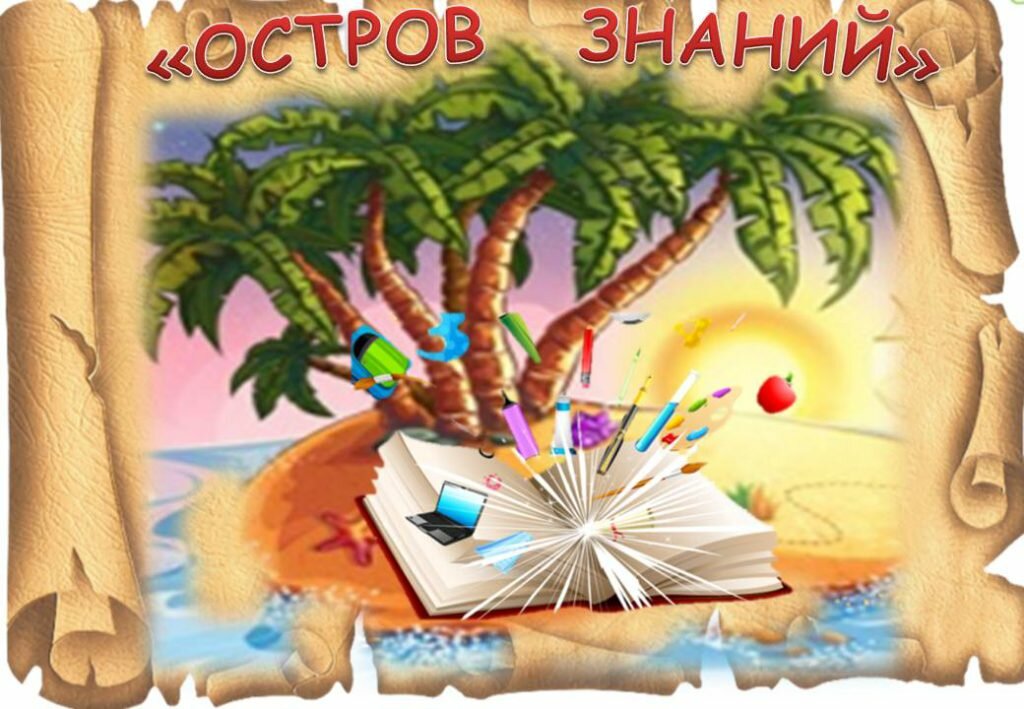 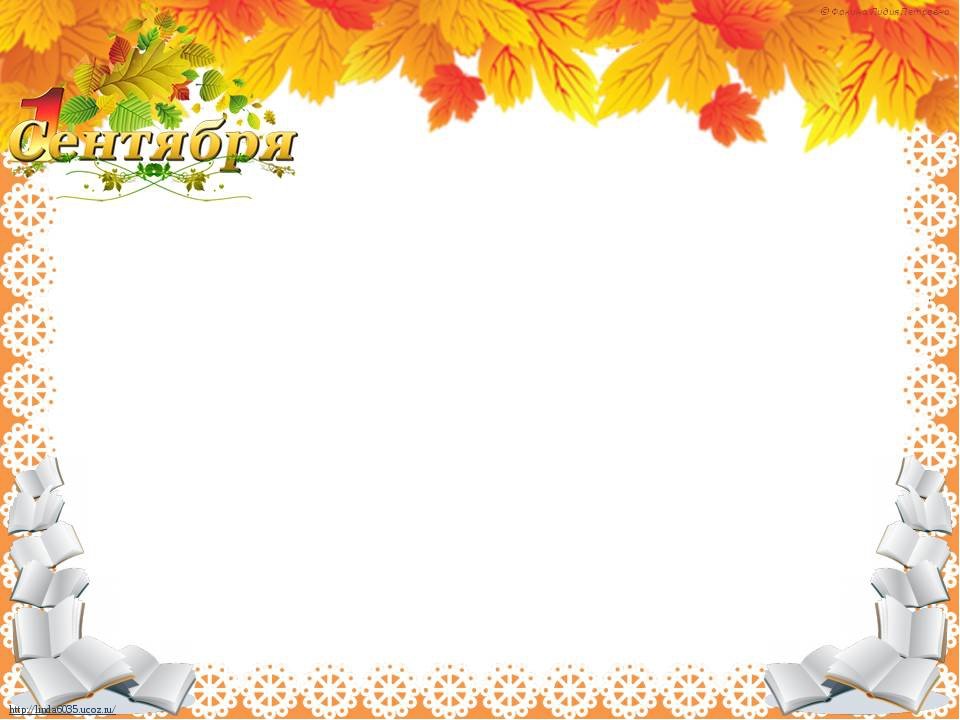 Тридцать три сестрички.
Ростом  невелички.
Если знаешь не секрет,
То на все найдешь ответ.
Буквы
Буквы - знаки, как бойцы на парад,
В строгом порядке построились в ряд,
Каждый в условном месте стоит,
И называется
Алфавит
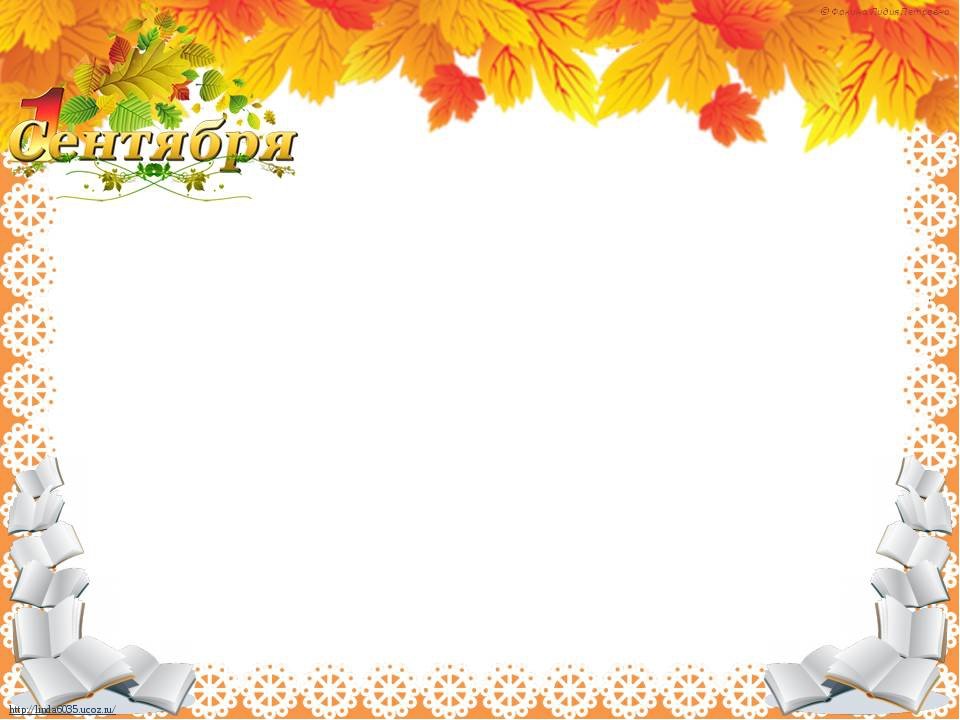 Не куст, а с листочками,
Не рубашка, а сшита,
Не человек, а рассказывает
Книга
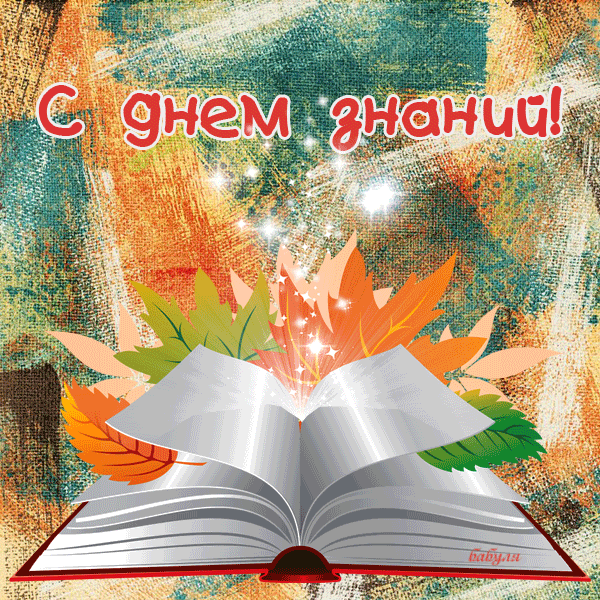 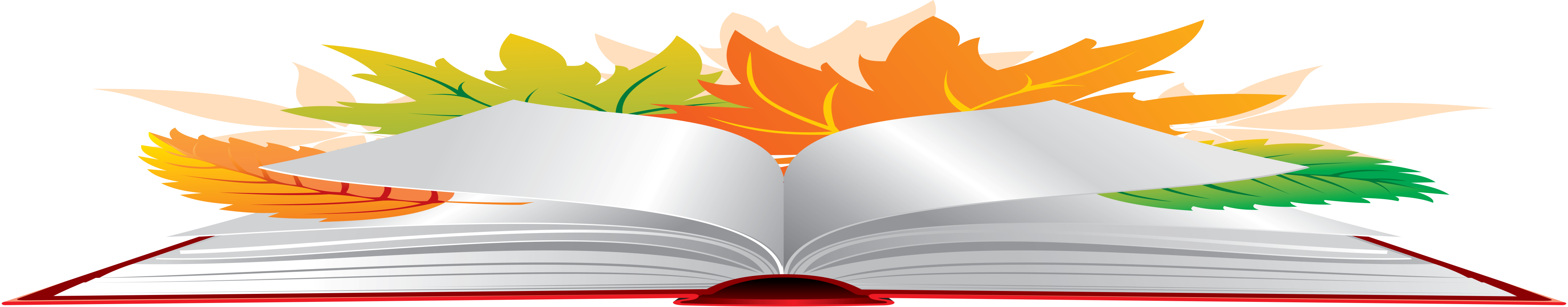 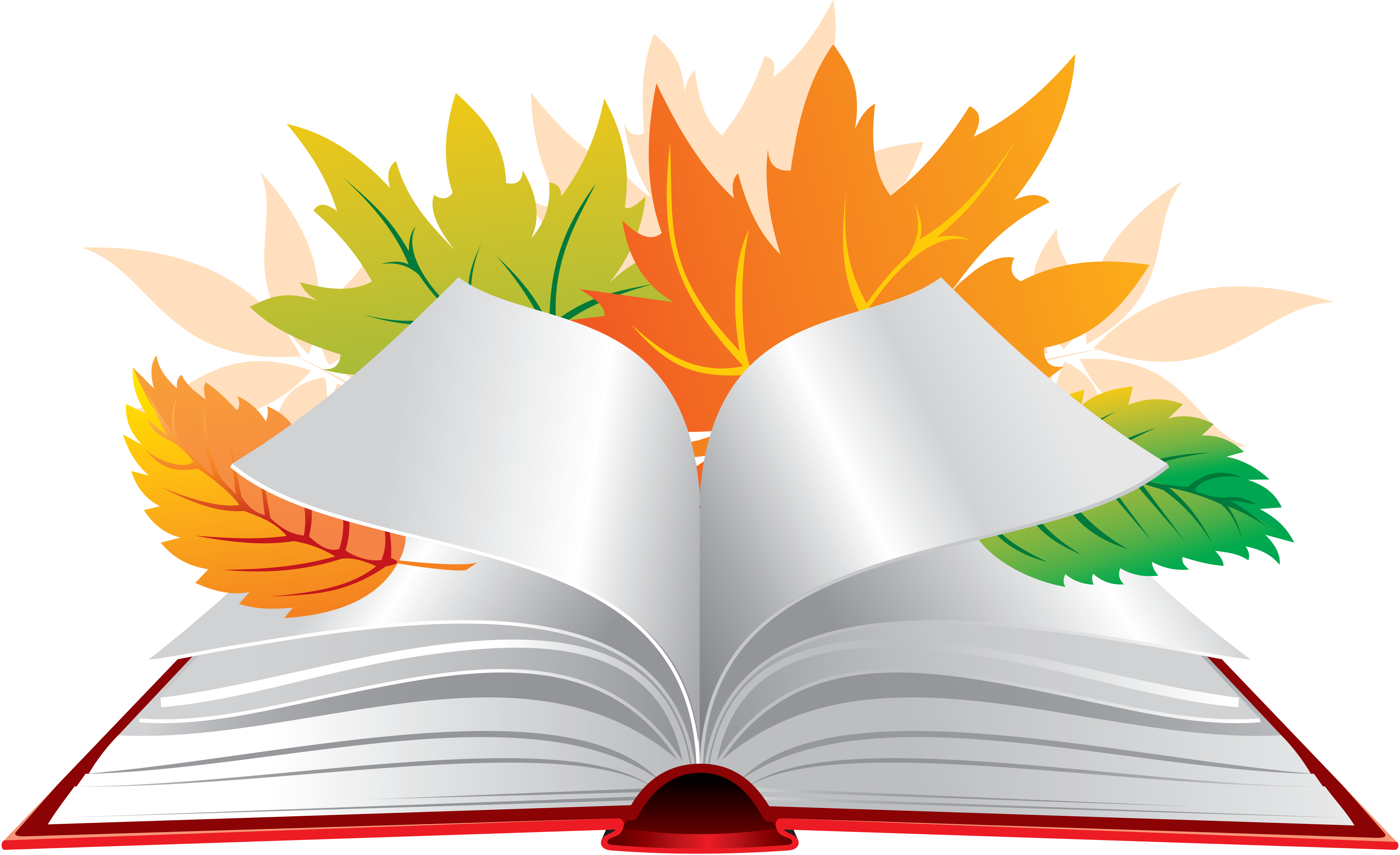 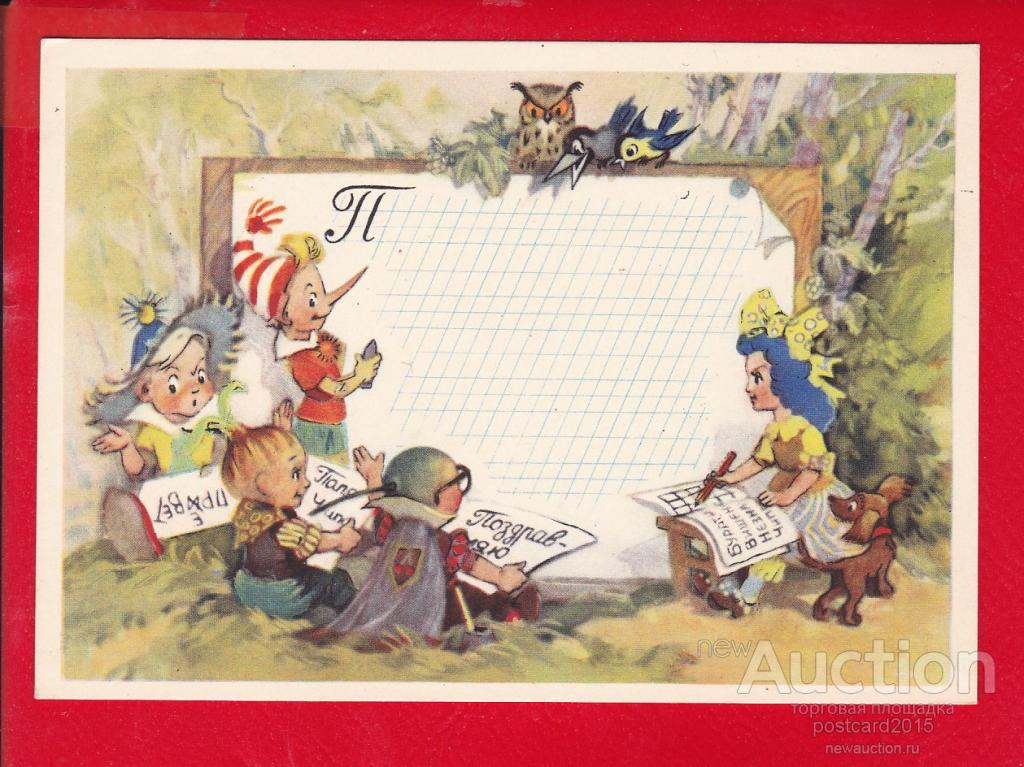 «Сказочные телеграммы»
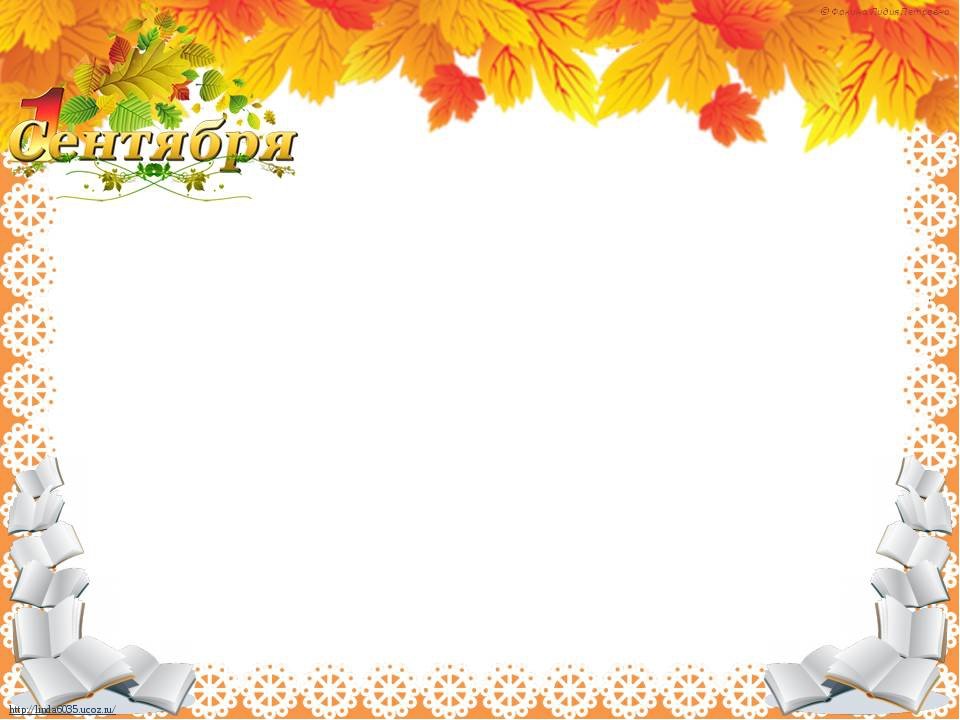 Кто из сказочных персонажей мог дать такие телеграммы:
Купил семена, приезжайте тянуть.
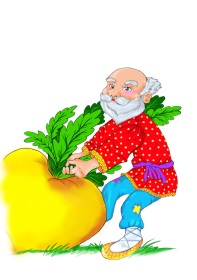 Хвост нашли, плакать перестал.
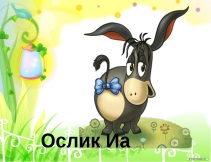 Помни, все исчезнет после 12 ночи.
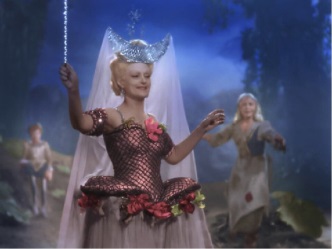 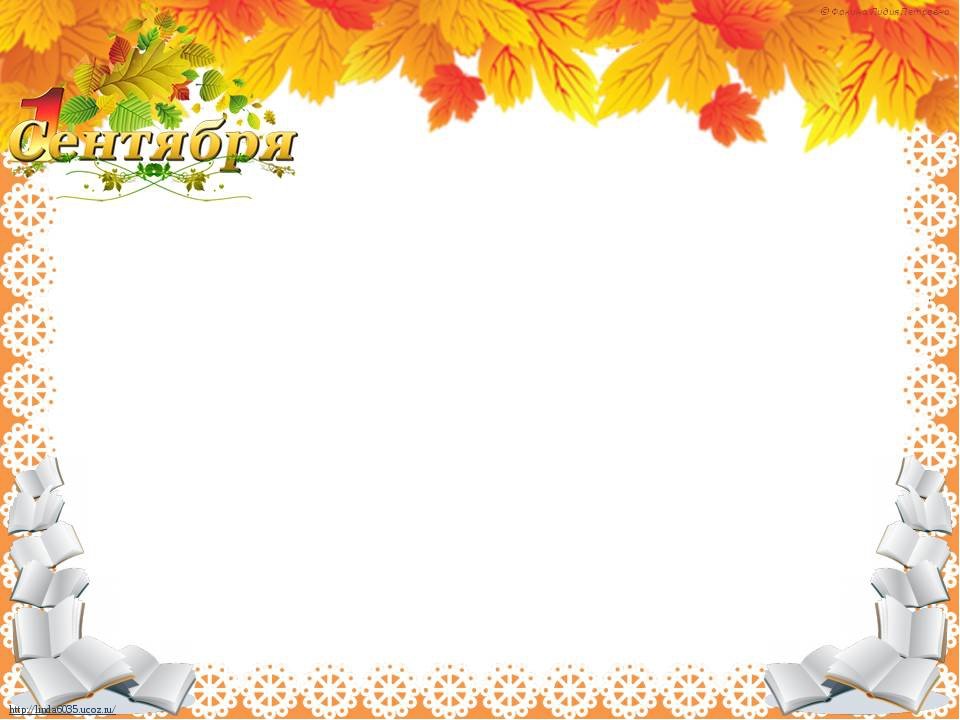 Ушел от зайца, волка и медведя.
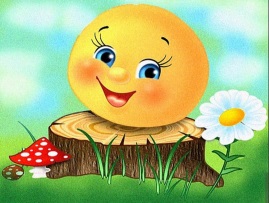 Купила самовар. Приглашаю к чаю.
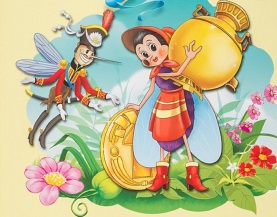 Ключ достал. Скоро буду.
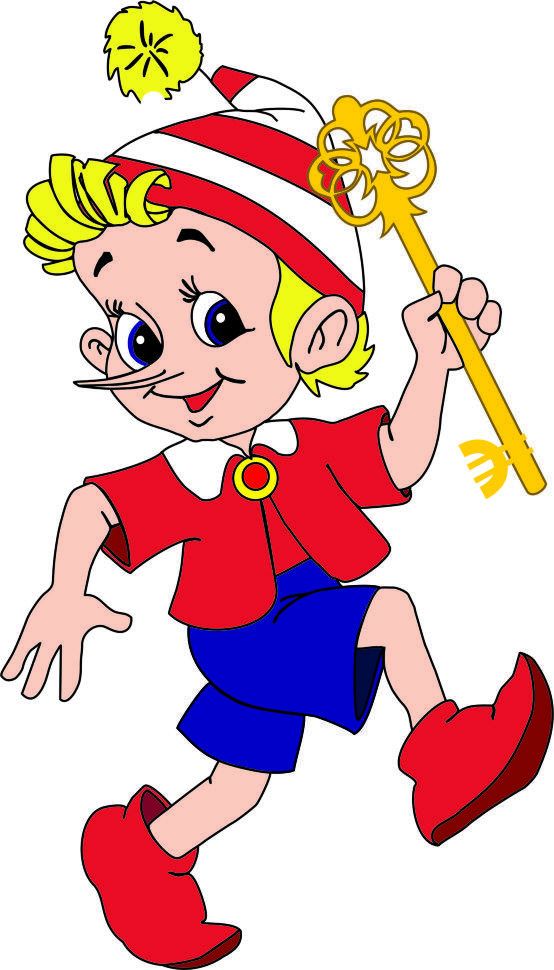 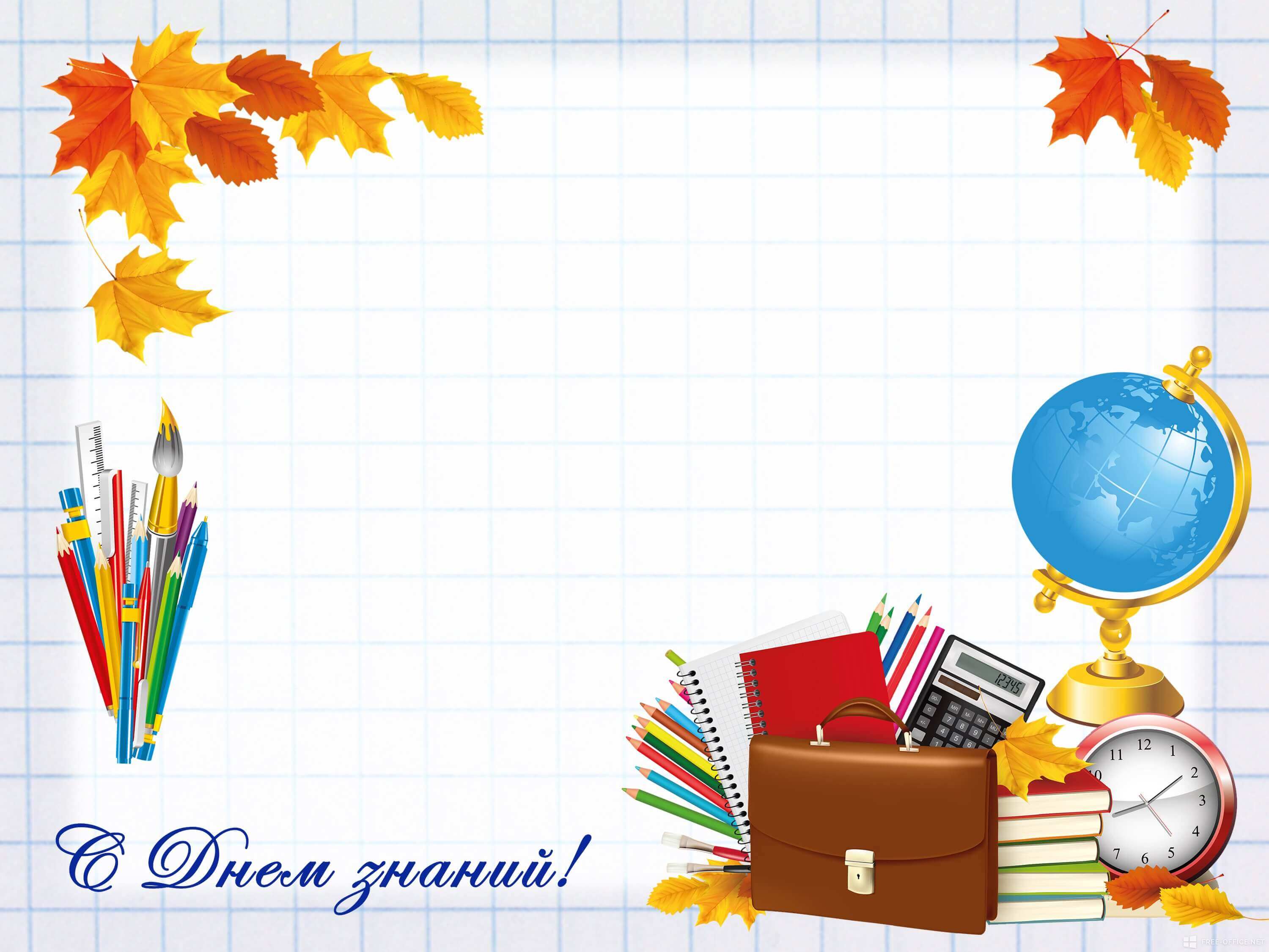 «Цветной  конкурс»
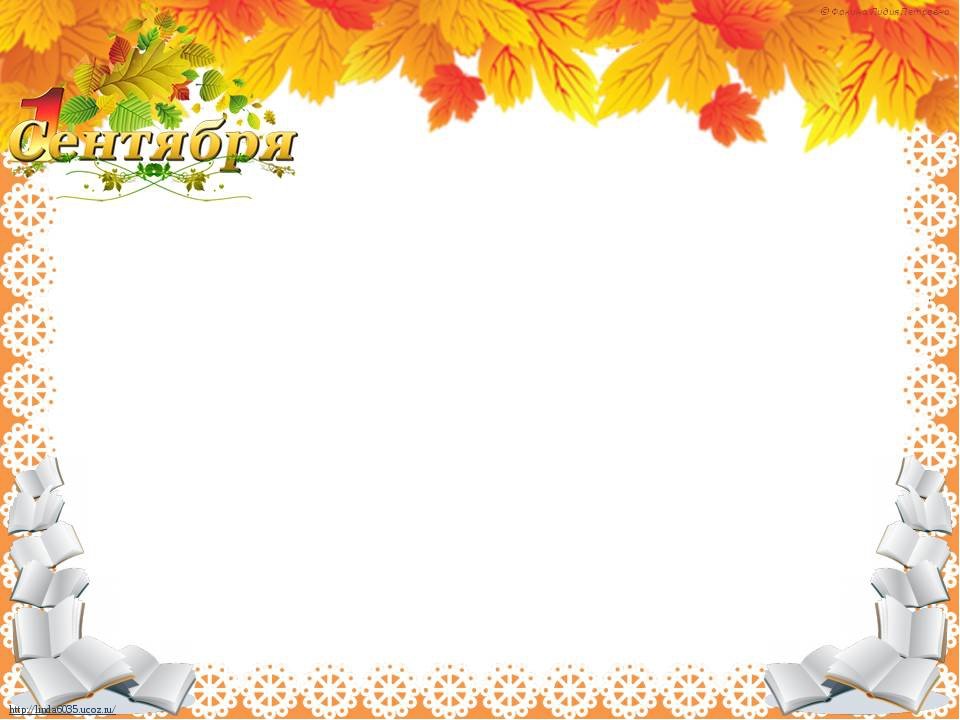 . Вспомни название сказок, где присутствует какой-то цвет.
Ш.Перро
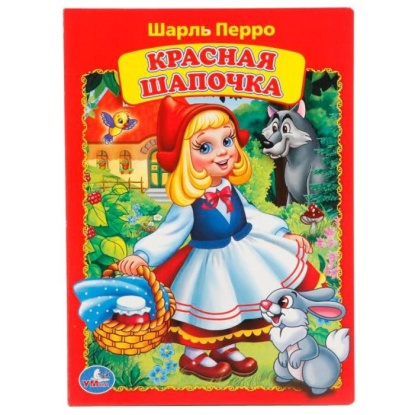 Ш. Перро
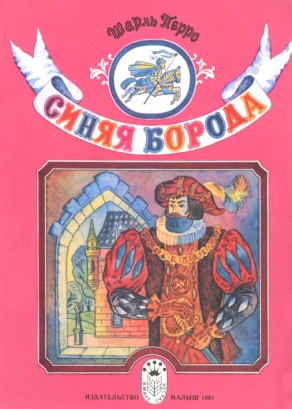 Ш. Перро
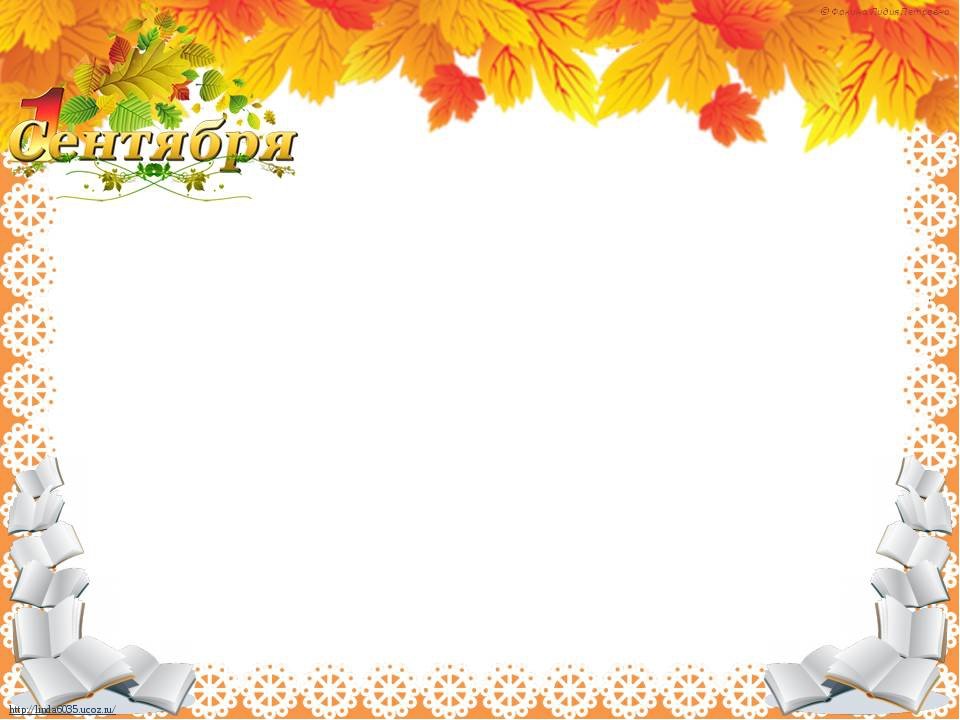 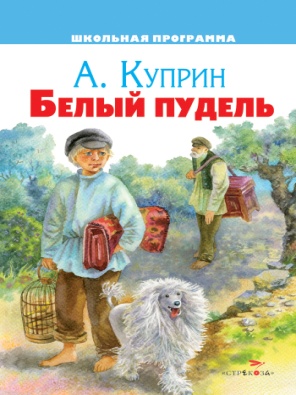 А.Куприн
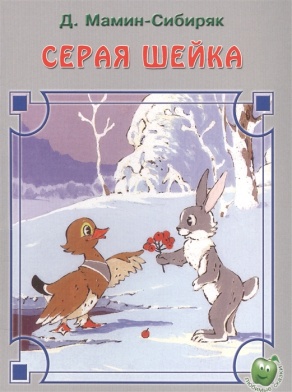 М.Сибиряк
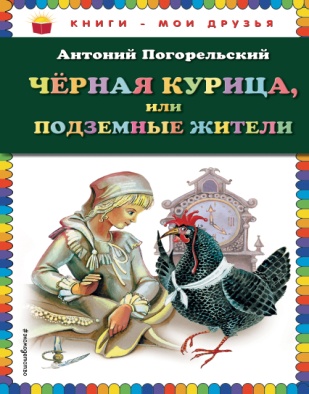 А. Погорельский
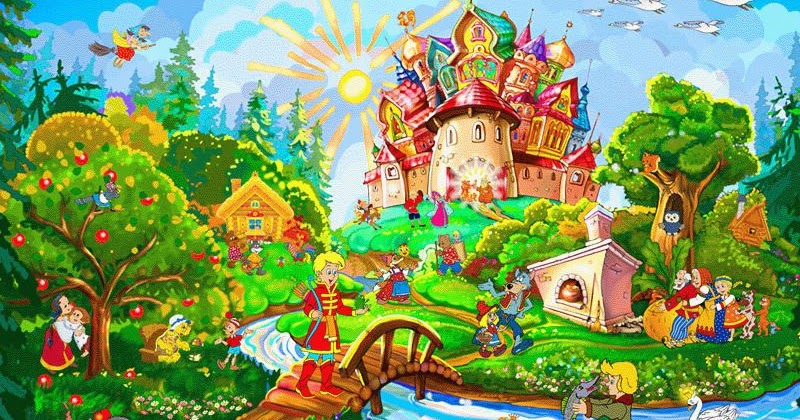 «Город сказочных героев»
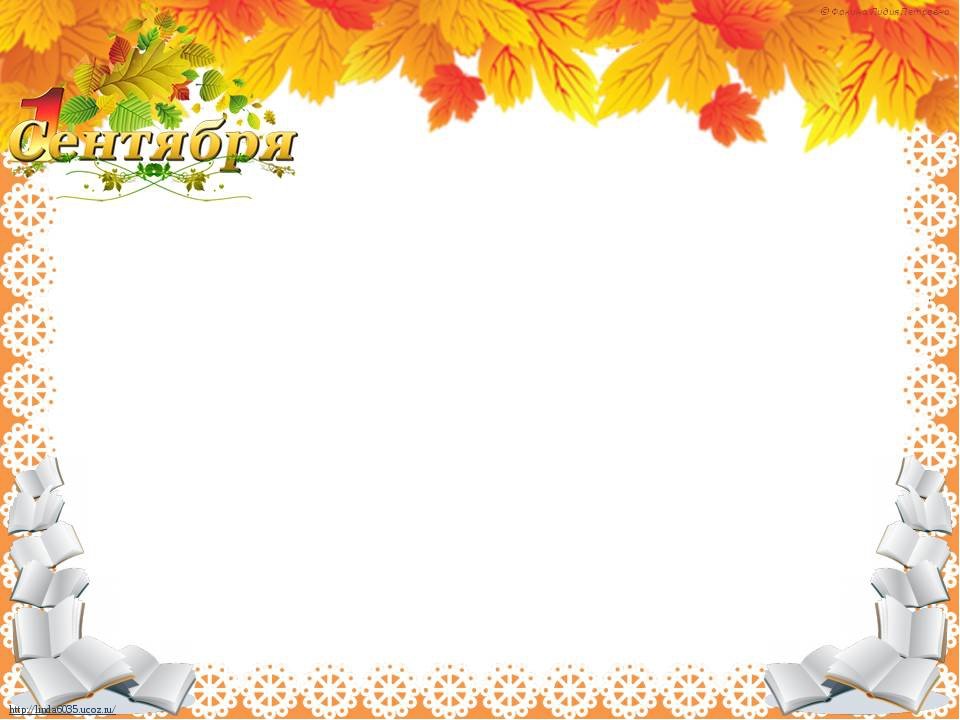 Вам нужно прочитать вопрос и назвать имя сказочного героя.
Он большой шалун и комик,
  У него на крыше домик.
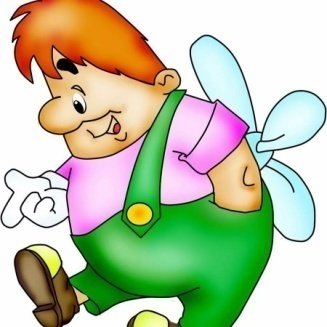 Какая героиня сказки родилась в чашечке цветка?
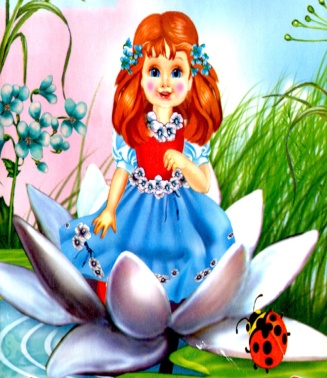 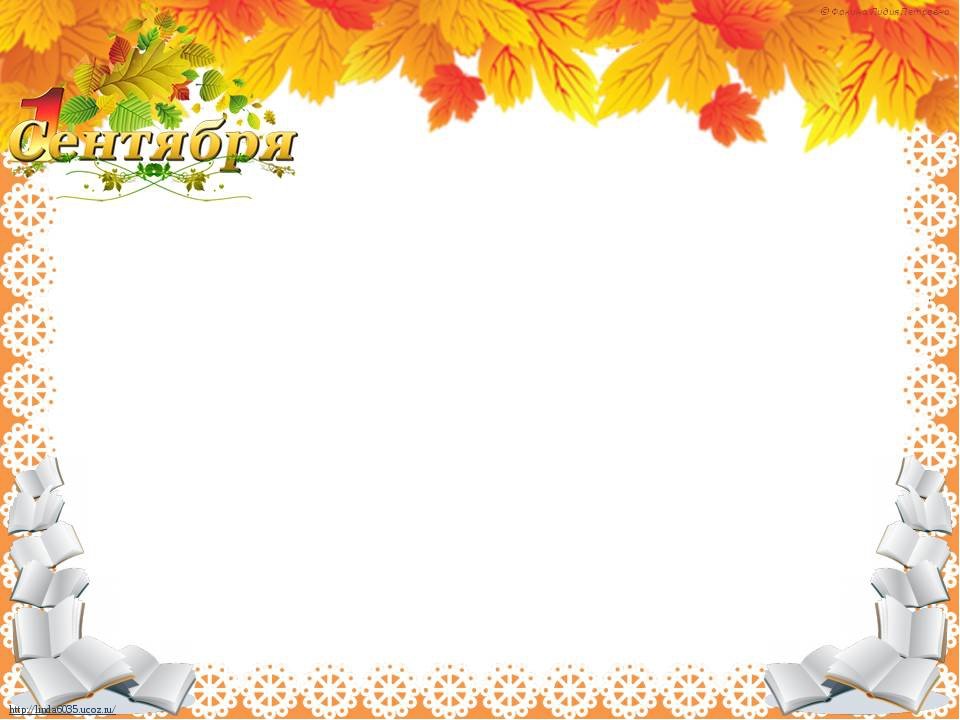 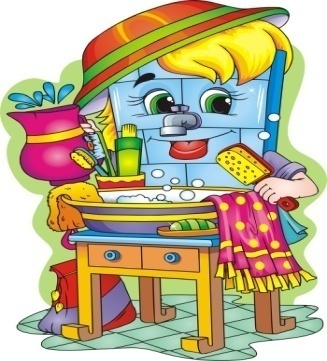 Говорящий  умывальник.
Девочка из сказки «Снежная королева»
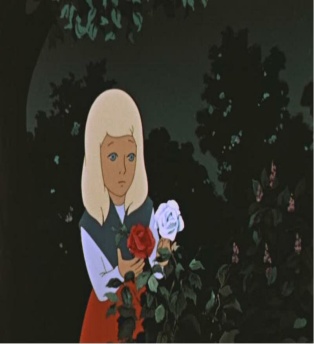 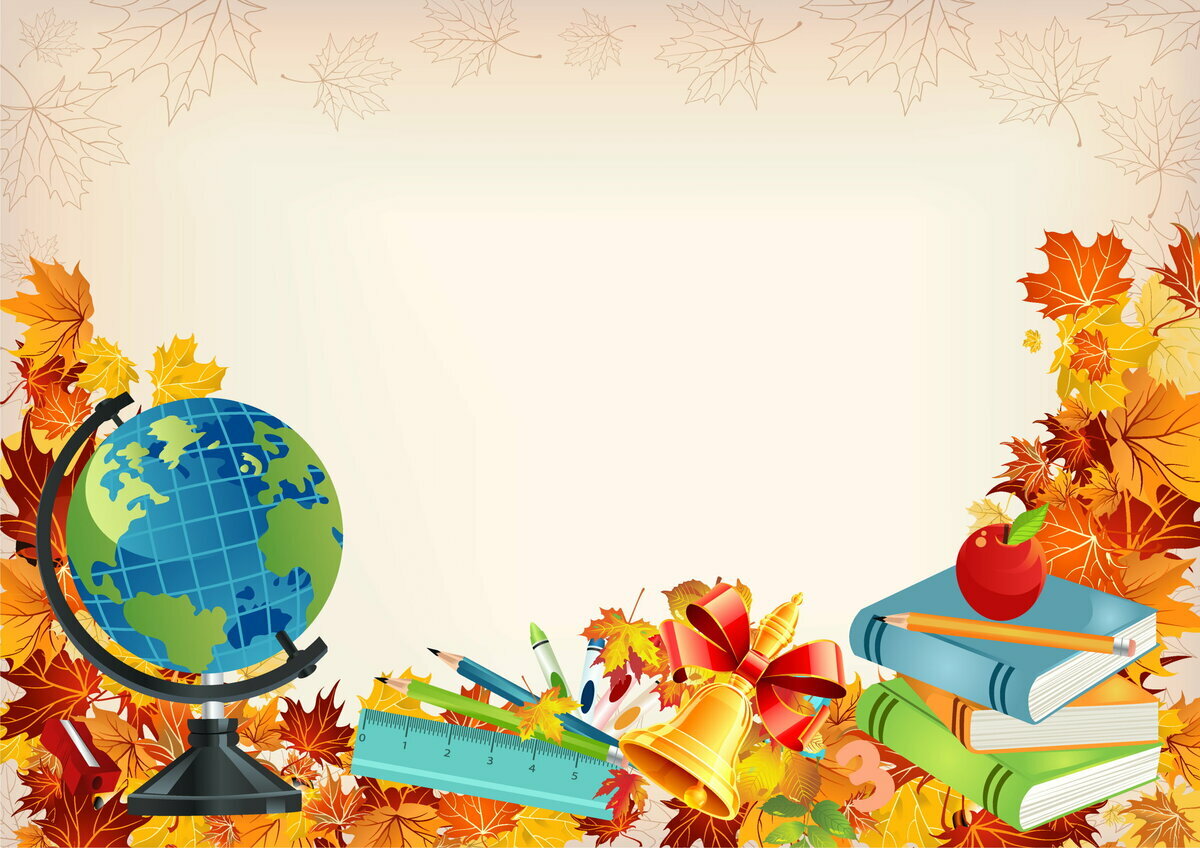 Открытий новых и чудесных,Всегда чтоб было интересноУчить и что-то познавать,Как можно больше всего знать.Всегда лишь искренних стараний.С Днем знаний!
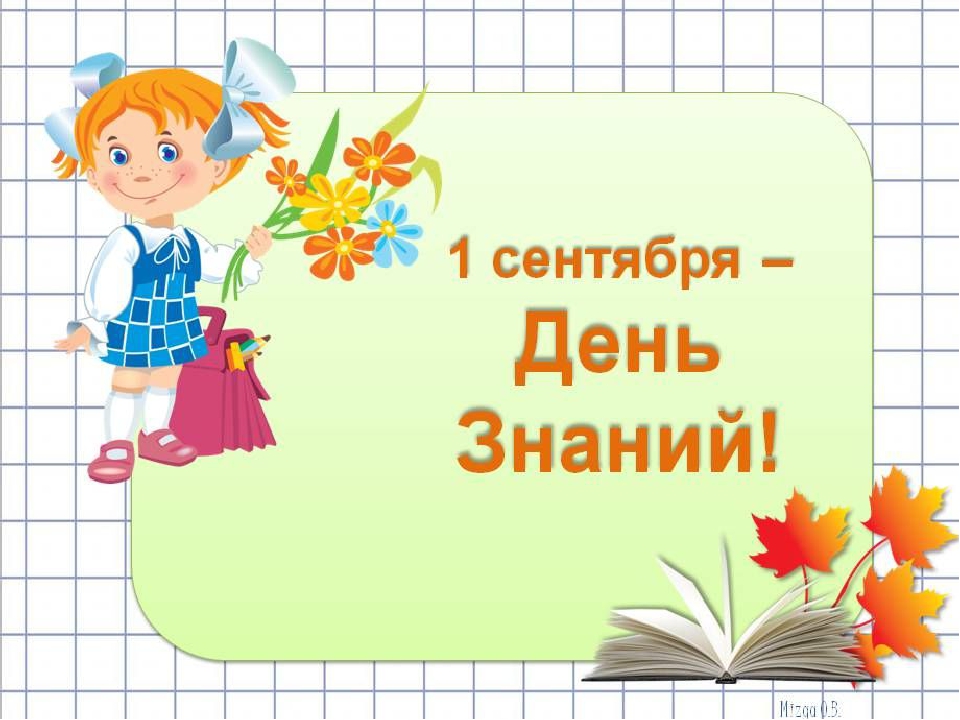 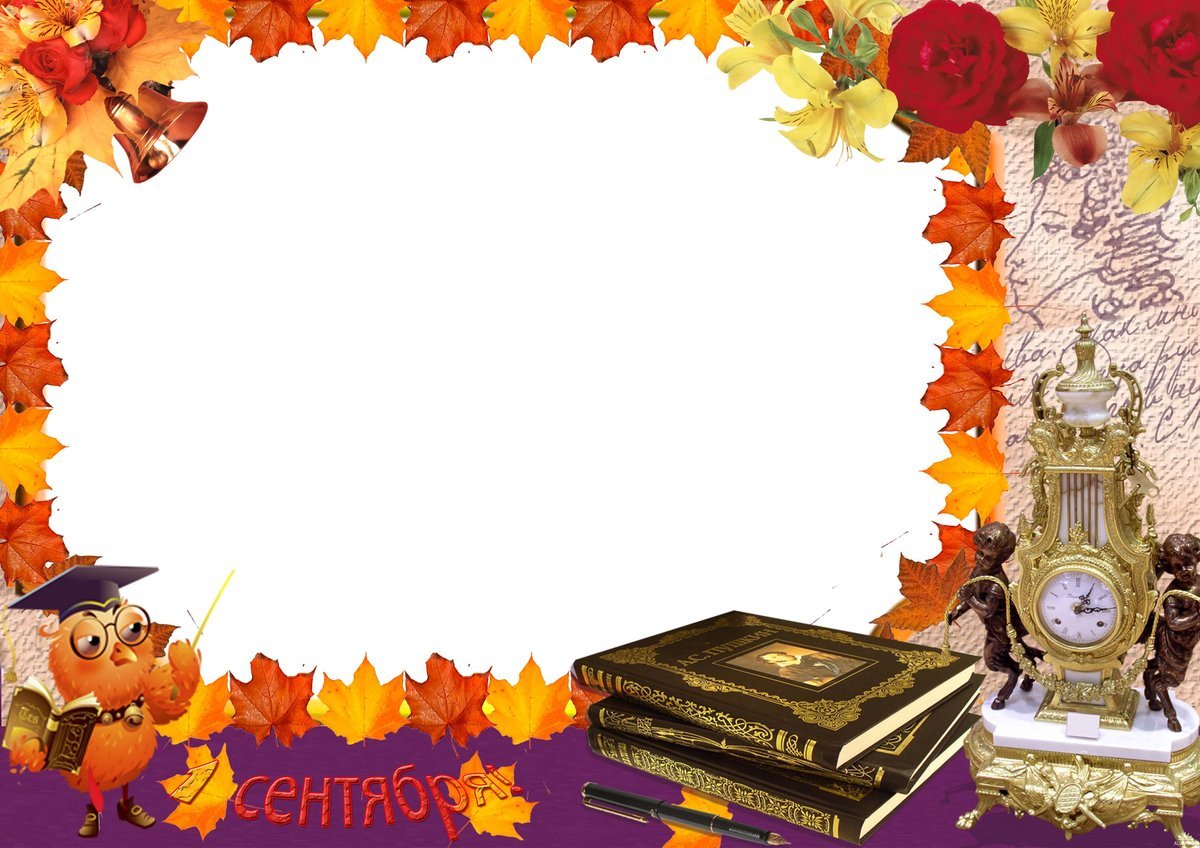 МКУК «Детская библиотека» Старощербиновского сельского поселения Щербиновского района